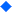 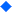 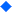 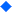 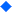 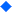 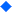 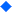 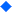 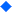 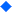 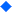 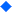 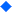 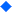 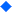 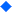 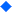 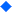 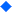 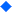 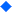 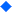 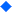 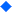 Блок-схема для решения квадратных неравенств
Данная презентация содержит блок-схему для  решения квадратных  неравенств и тренажер для проверки  усвоенного материала.
Выполнила: Иванова Ольга Панкратьевна
№101-857-352
РС(Я) Олекминской район, с. Абага
678108
Неравенства второй степени вида
D<0
a<0
a>0
+     +     +
+     +     +
-     -    -
-     -    -
D=0
a<0
a>0
+     +     +
+     +     +
m
m
-     -    -
-     -    -
x=m
D>0
a<0
a>0
+     +     +
+     +     +
m             n
m              n
-     -    -
-     -    -
D<0
D=0
D>0
a<0
a>0
a<0
a>0
a<0
a>0
+     +     +
+     +     +
+     +     +
+     +     +
+     +     +
+     +     +
m
m             n
m              n
m
-     -    -
-     -    -
-     -    -
-     -    -
-     -    -
-     -    -
x=m
Неравенства второй степени вида
D<0
a<0
a>0
+     +     +
+     +     +
-     -    -
-     -    -
D=0
a<0
a>0
+     +     +
+     +     +
m
m
-     -    -
-     -    -
x=m
D>0
a<0
a>0
+     +     +
+     +     +
m             n
m              n
-     -    -
-     -    -
D<0
D=0
D>0
a<0
a>0
a<0
a>0
a<0
a>0
+     +     +
+     +     +
+     +     +
+     +     +
+     +     +
+     +     +
m
m             n
m              n
m
-     -    -
-     -    -
-     -    -
-     -    -
-     -    -
-     -    -
x=m
Неравенства второй степени вида
D<0
a<0
a>0
+     +     +
+     +     +
-     -    -
-     -    -
Нет решения
D=0
a<0
a>0
+     +     +
+     +     +
m
m
-     -    -
-     -    -
Нет решения
D>0
a<0
a>0
+     +     +
+     +     +
m             n
m              n
-     -    -
-     -    -
D<0
D=0
D>0
a<0
a>0
a<0
a>0
a<0
a>0
+     +     +
+     +     +
+     +     +
+     +     +
+     +     +
+     +     +
m
m             n
m              n
m
-     -    -
-     -    -
-     -    -
-     -    -
-     -    -
-     -    -
Нет решения
Нет решения
Неравенства второй степени вида
D<0
a<0
a>0
+     +     +
+     +     +
-     -    -
-     -    -
D=0
a<0
a>0
+     +     +
+     +     +
m
m
-     -    -
-     -    -
Нет решения
D>0
a<0
a>0
+     +     +
+     +     +
m             n
m              n
-     -    -
-     -    -
D<0
D=0
D>0
a<0
a>0
a<0
a>0
a<0
a>0
+     +     +
+     +     +
+     +     +
+     +     +
+     +     +
+     +     +
m
m             n
m              n
m
-     -    -
-     -    -
-     -    -
-     -    -
-     -    -
-     -    -
Нет решения
Тренажер
решение квадратных неравенств
Варианты с заданиями

Ответы
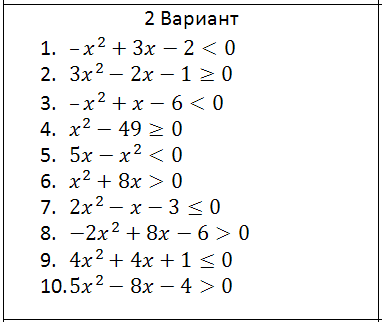 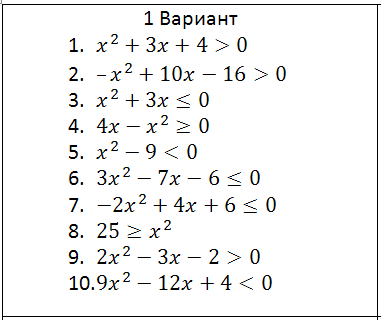 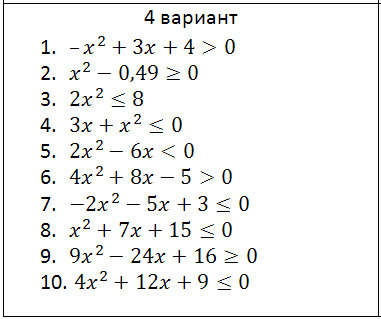 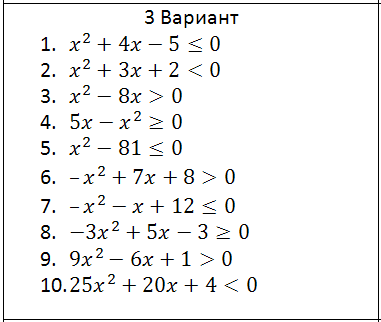 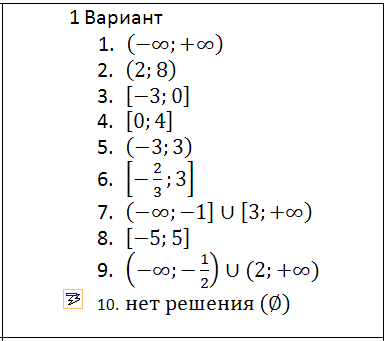 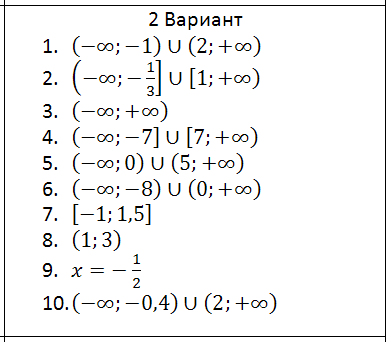 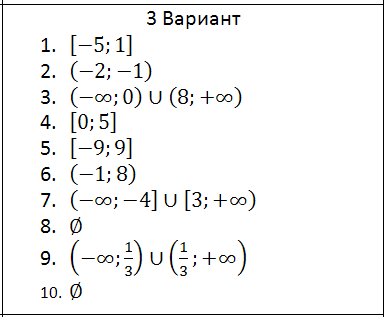 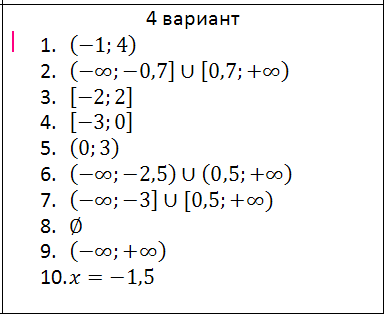